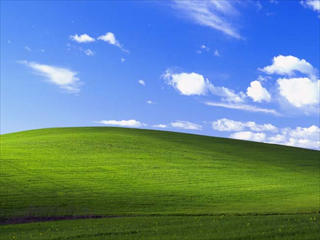 ТРАНСПОРТ
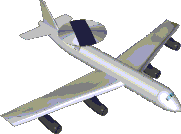 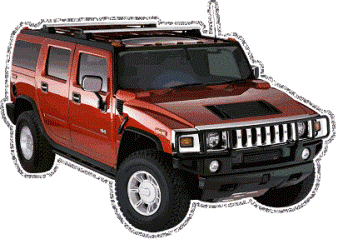 САМОСВАЛ
ГРУЗОВИК
ЛЕСОВОЗ
Водный грузовой транспорт
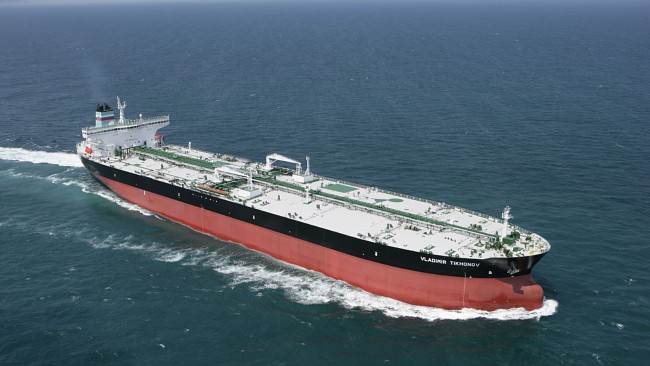 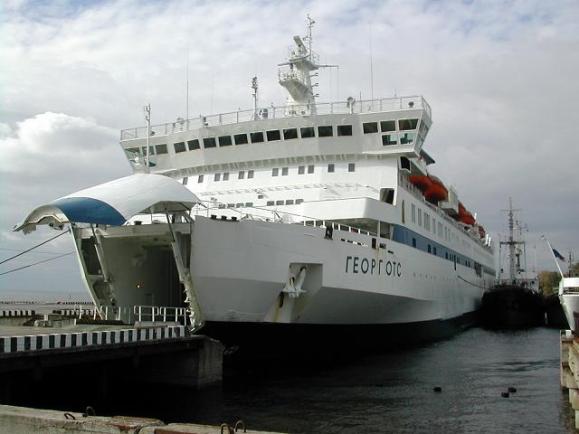 ПЕШЕХОДЫ
ПАССАЖИРЫ
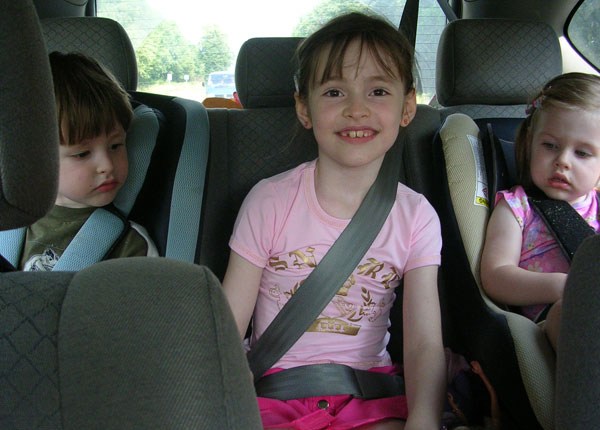 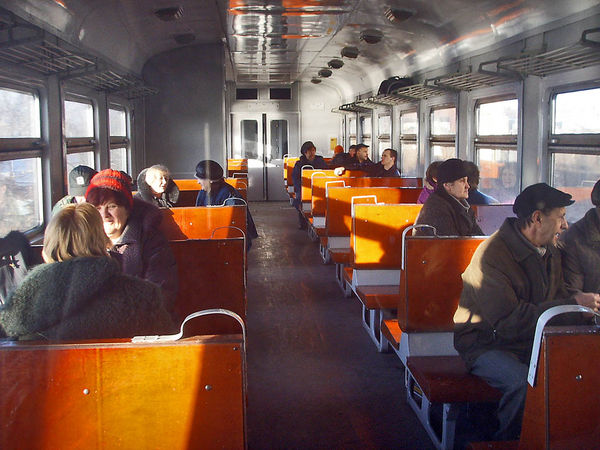 Наземный пассажирский транспорт
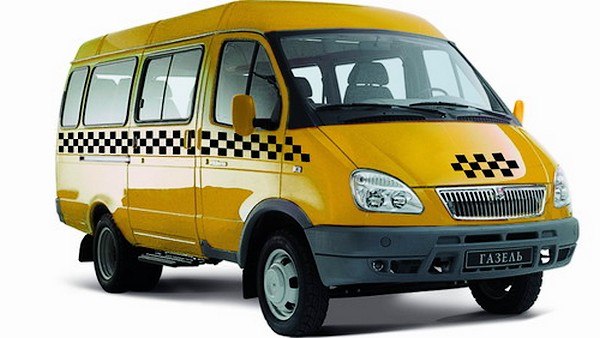 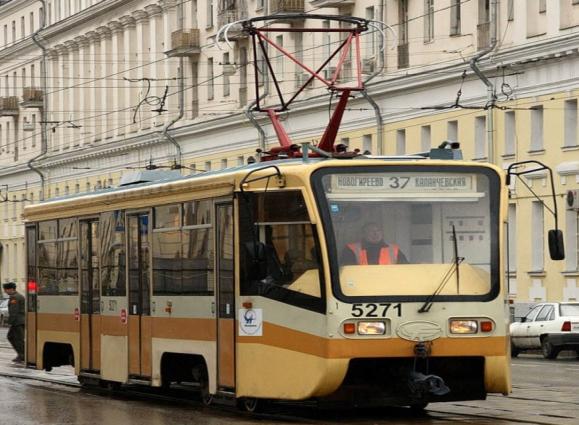 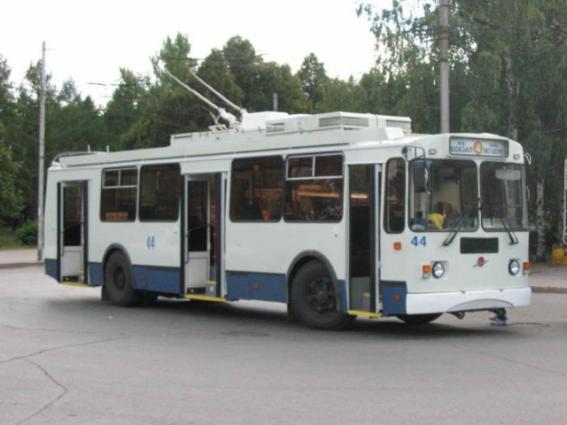 Водный пассажирский транспорт
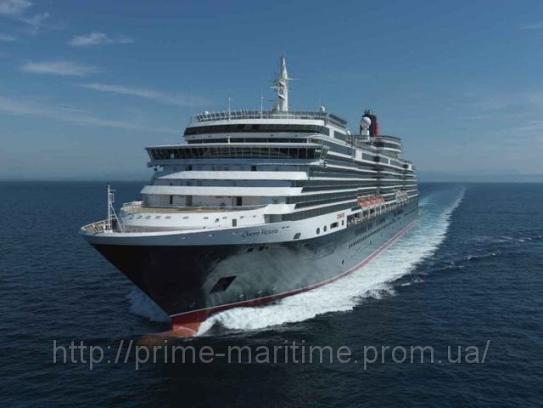 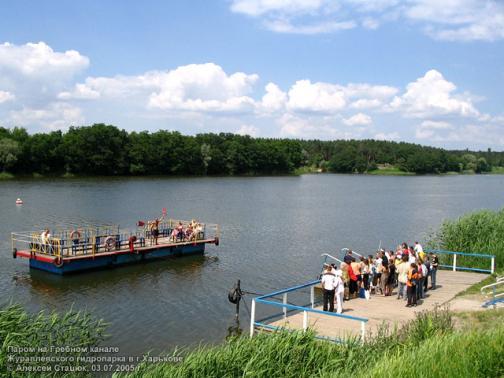 СПЕЦТРАНСПОРТ
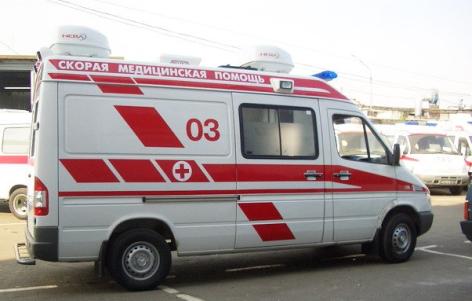 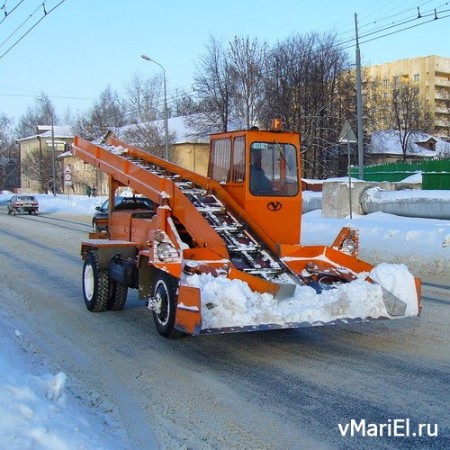 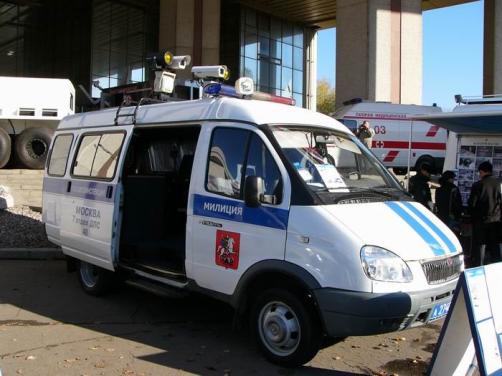